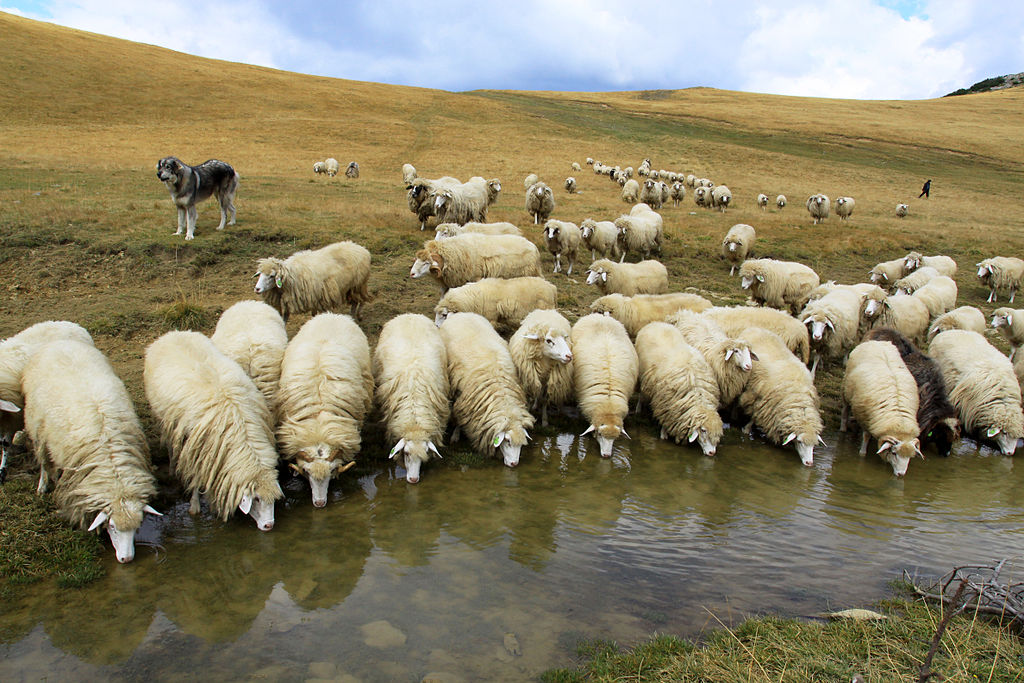 Bardoka- Albanian Sheep
[Speaker Notes: What are Qeleshe caps made from? Wool from Albanian sheep!]
[Speaker Notes: Now you get to make your own Albanian sheep!]